Интерактивная викторина
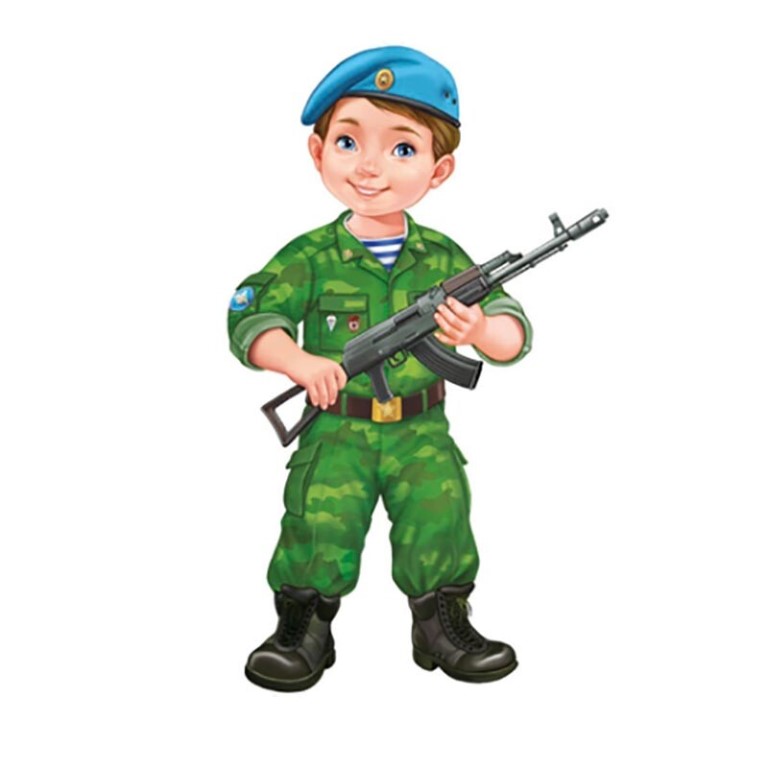 «Военные профессии»
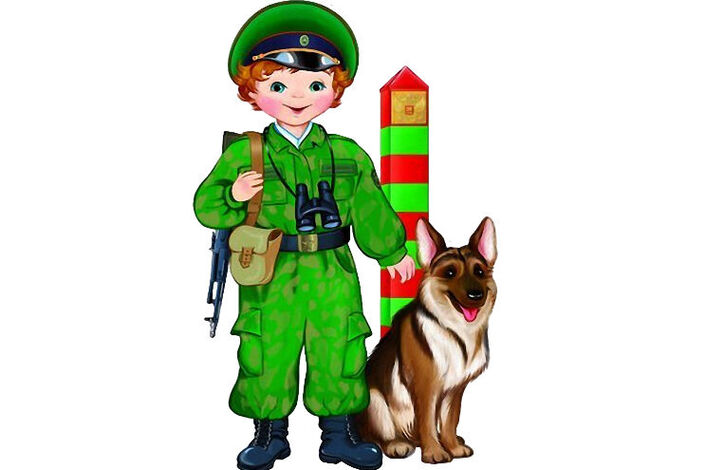 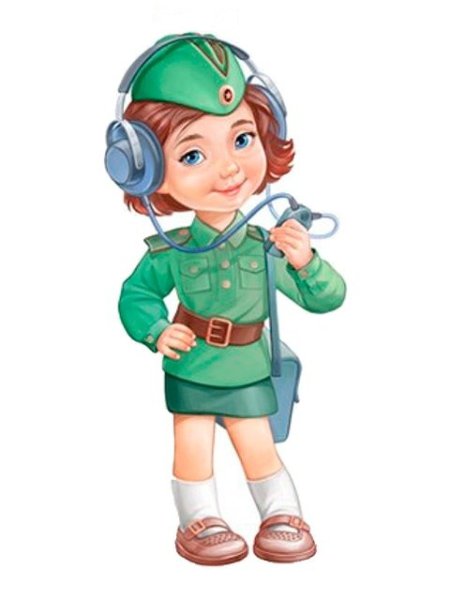 Автор:Проценко Светлана Евгеньевна, 
педагог дополнительного образования
Ребята!
Кто помнит военные профессии?
Тогда отгадайте загадки.
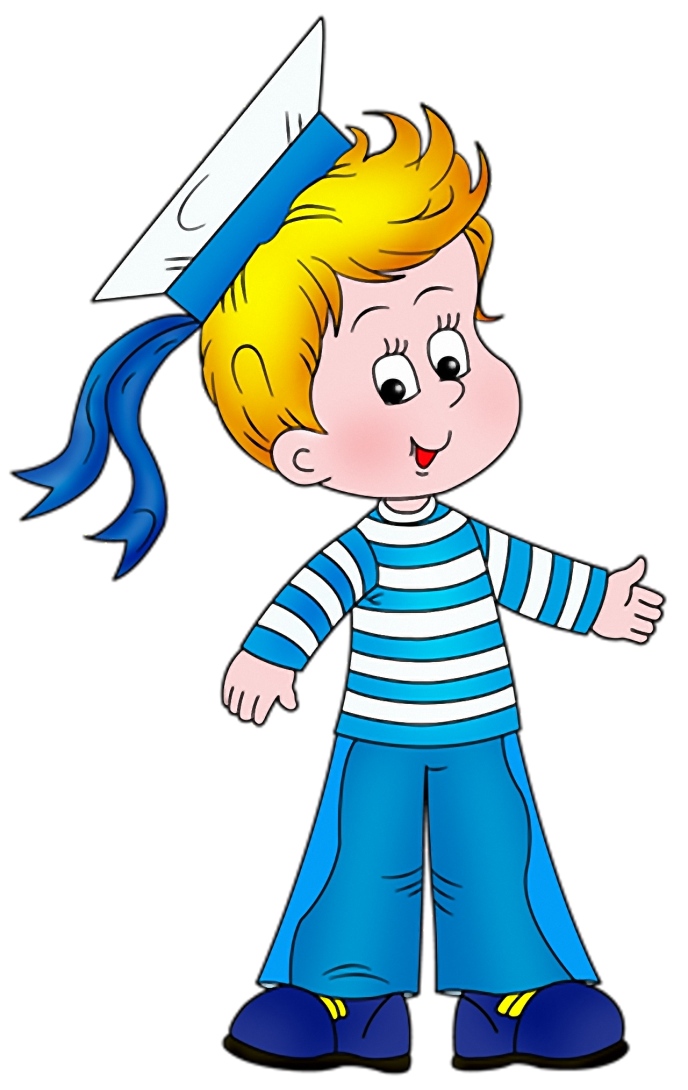 Полосатая рубашка, 
Вьются ленты за фуражкой. 
Он готов с волною спорить, 
Ведь его стихия - море.
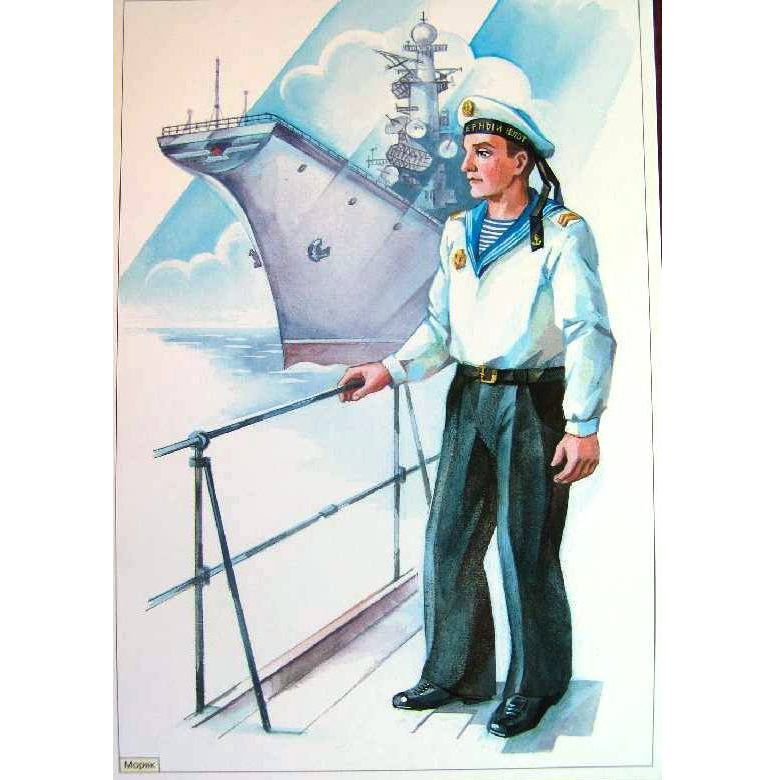 (моряк)
Крепкий прочный парашют 
За спиной его раскрылся, 
И за несколько минут 
Он на землю опустился. 
Он пройдёт и лес, и брод, 
Но противника найдёт.
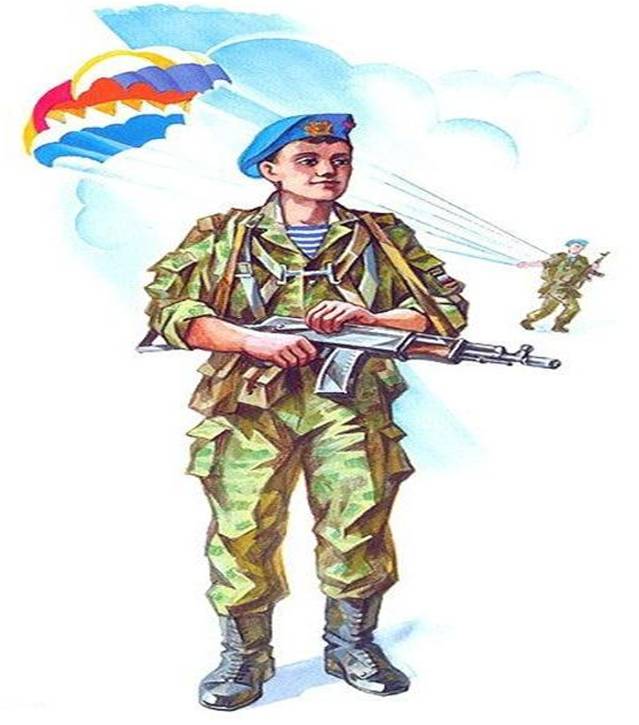 (десантник)
Самолёт стоит на взлёте, 
Я готов уж быть в полёте. 
Жду заветный тот приказ, Защищать, чтоб с неба вас!
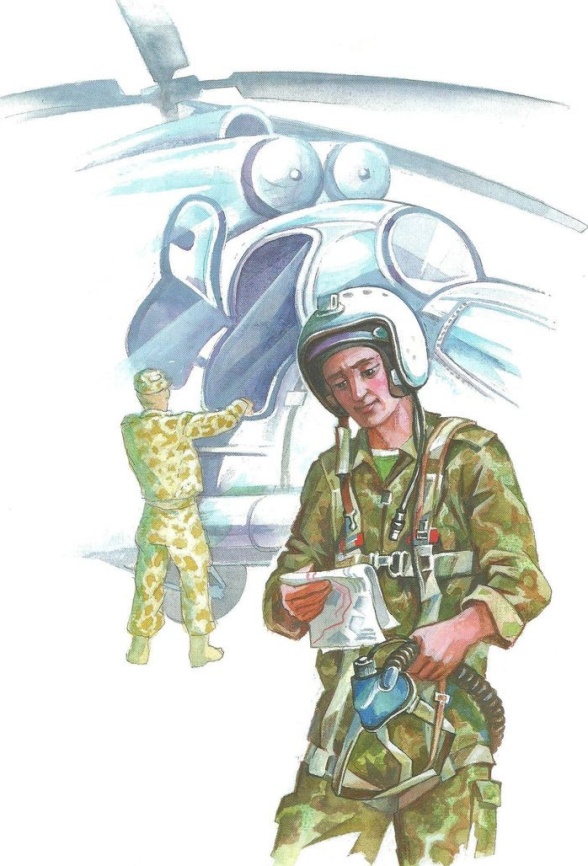 (военный лётчик)
Кто, ребята, на границе Нашу землю стережёт, 
Чтоб работать и учиться 
Мог спокойно наш народ?
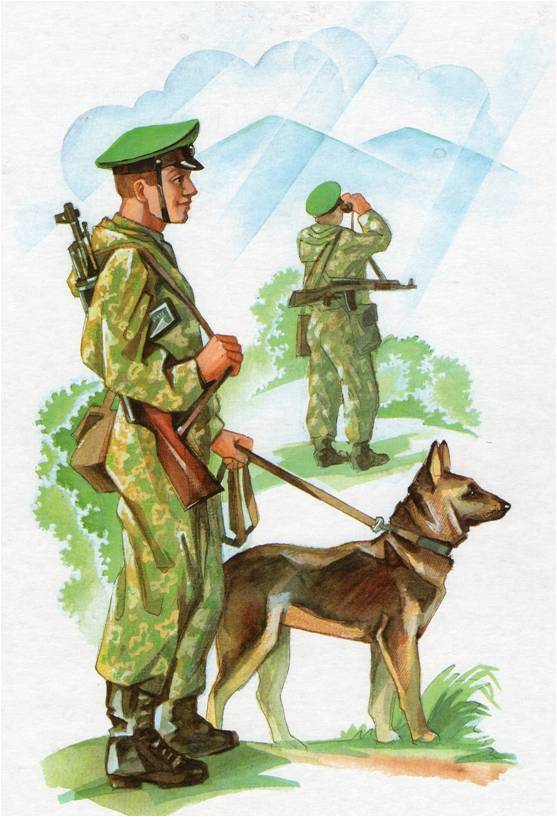 (пограничник)
Я служу сейчас на флоте,Слух хороший у меня.Есть такой же и в пехоте -Дружим с рацией не зря!
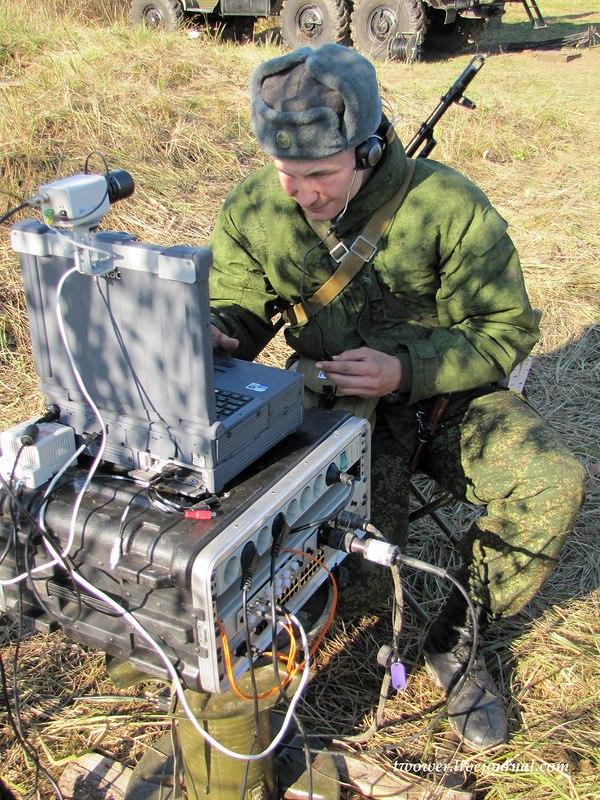 (радист)
Я на «тракторе» служу,Только так, я вам скажу:«Ведь прежде чем пахать мне пашню,Я разверну сначала башню».
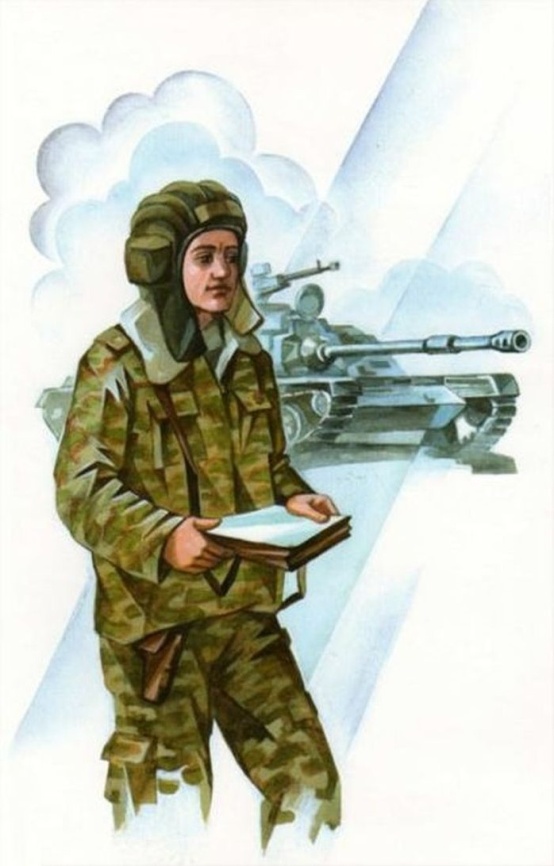 (танкист)
В бой - с целехонькою пушкой,Наилучшею подружкой.Нужен точный глазомер,Чтобы верный был прицел.
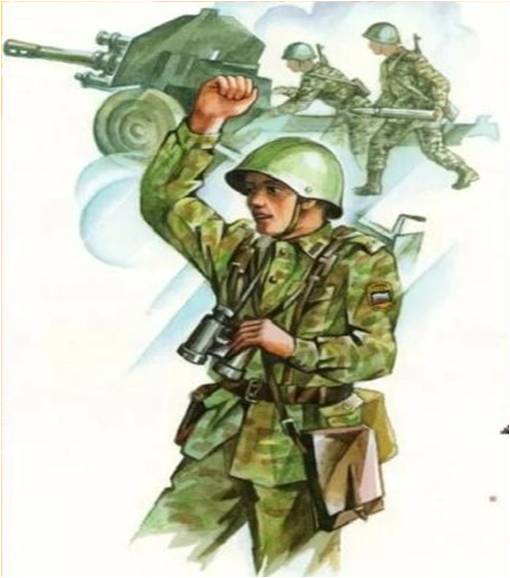 (артиллерист)
В этой форме тёмно-синейЗащищает он страну,И в огромной субмаринеОпускается ко дну.Охраняя океан,Был в портах десятка стран.
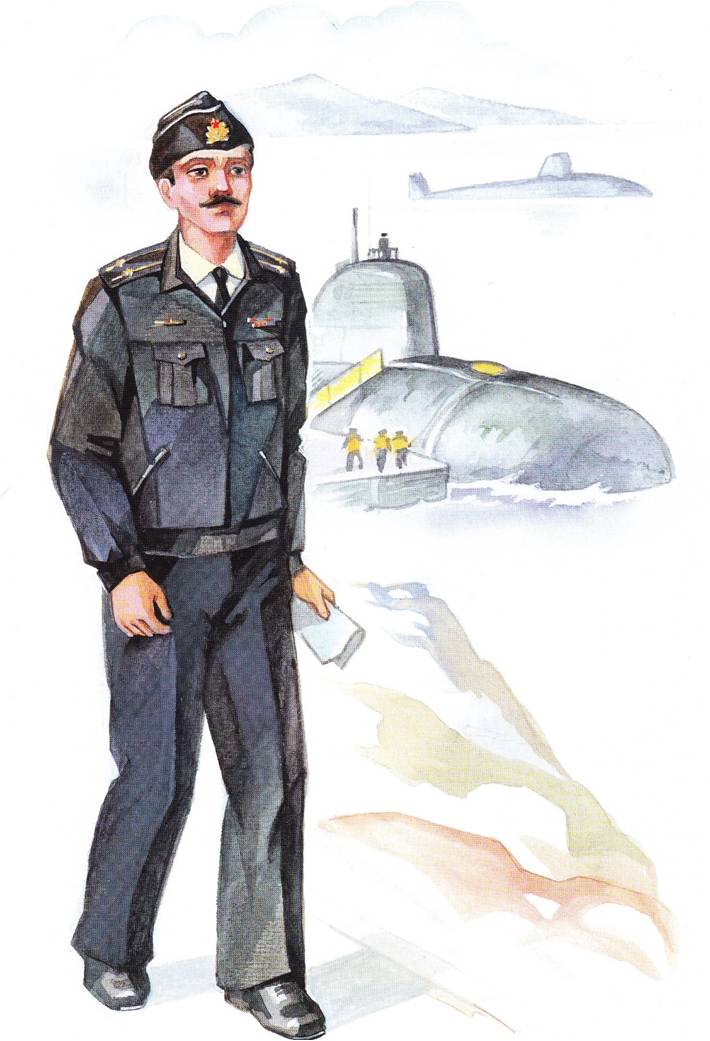 (подводник)
Российский воин бережёт
Родной страны покой и славу,
Он на посту, и наш народ
Гордится Армией по праву!
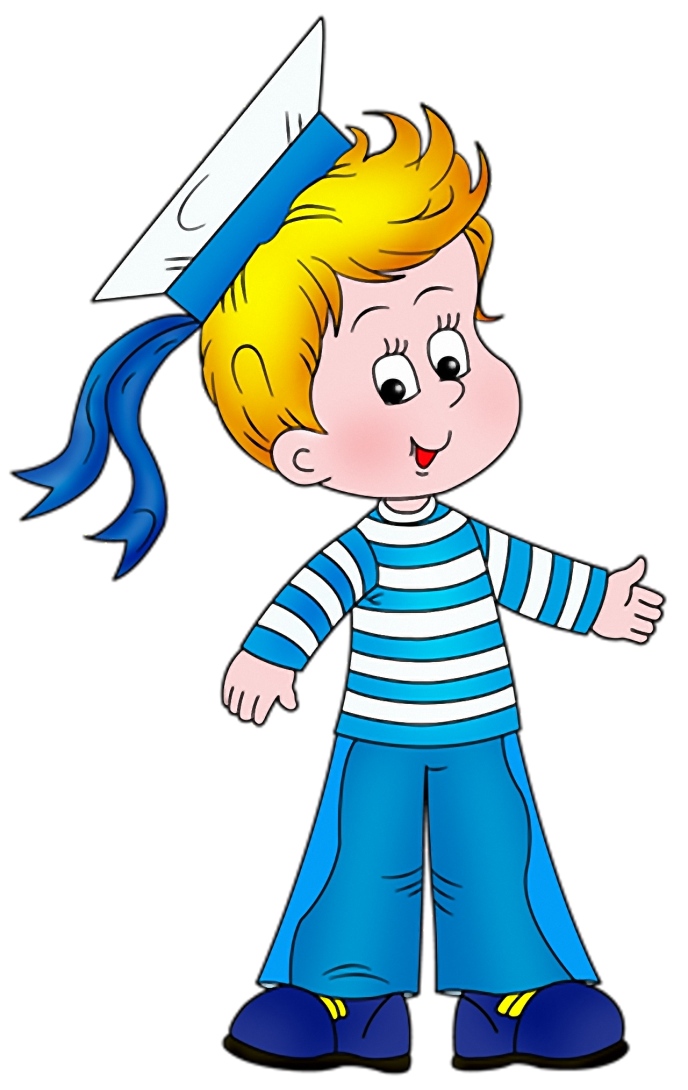 А давайте теперь вспомним, на какие войска делится наша армия? 
          И сколько их всего?
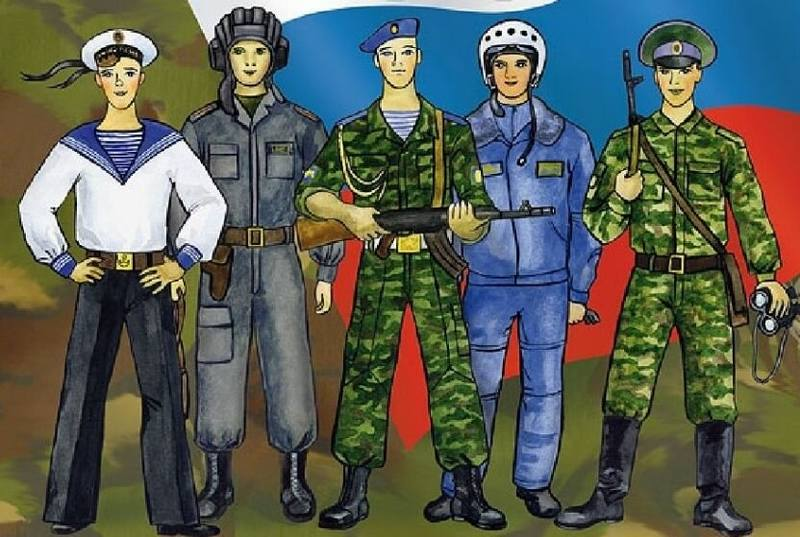 Сухопутные войска:
- танковые войска
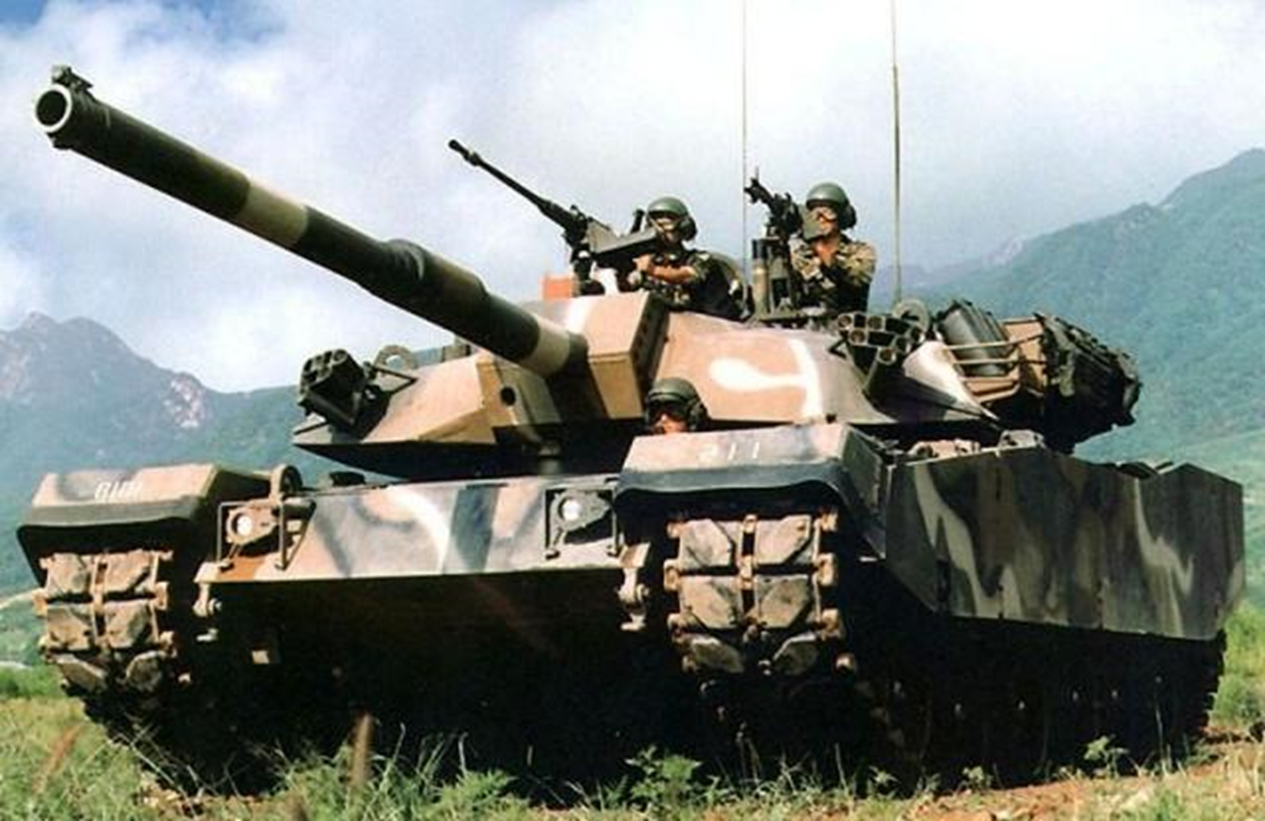 Военно-воздушные силы :
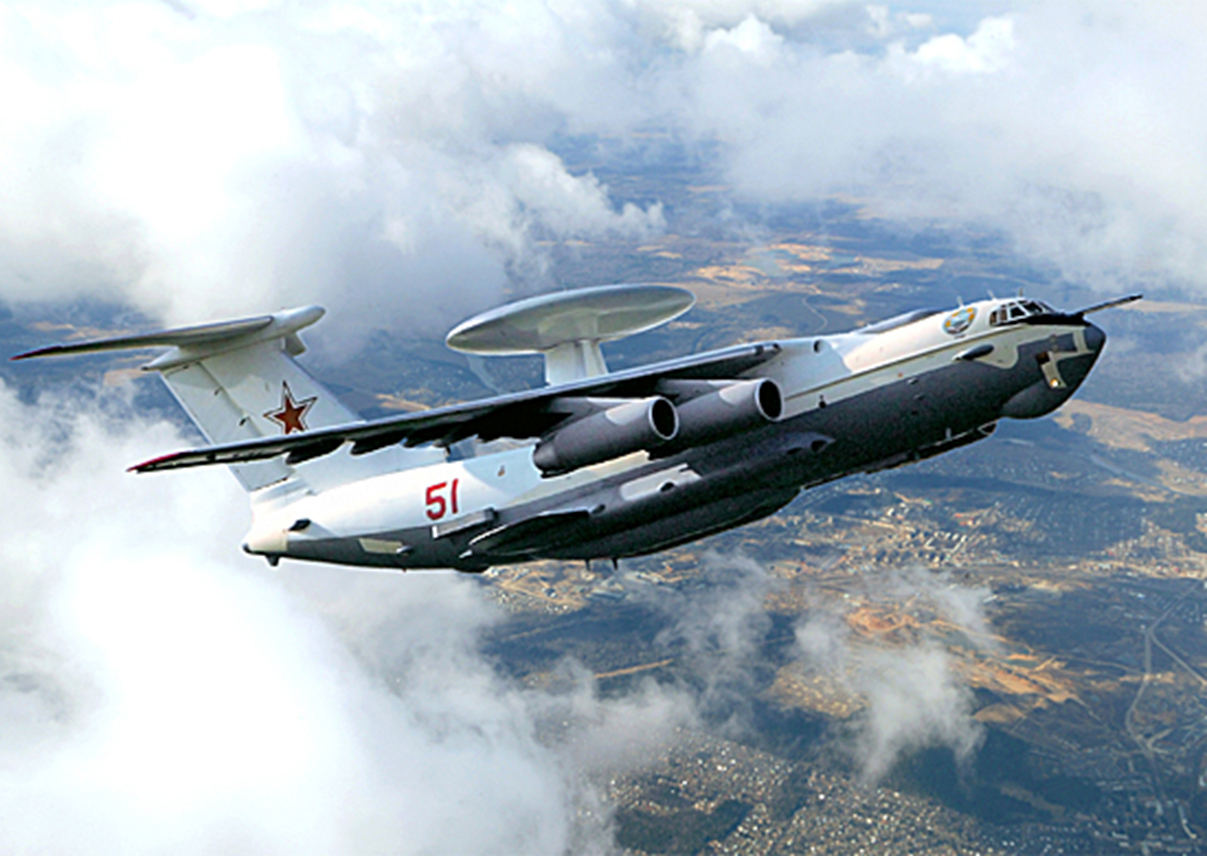 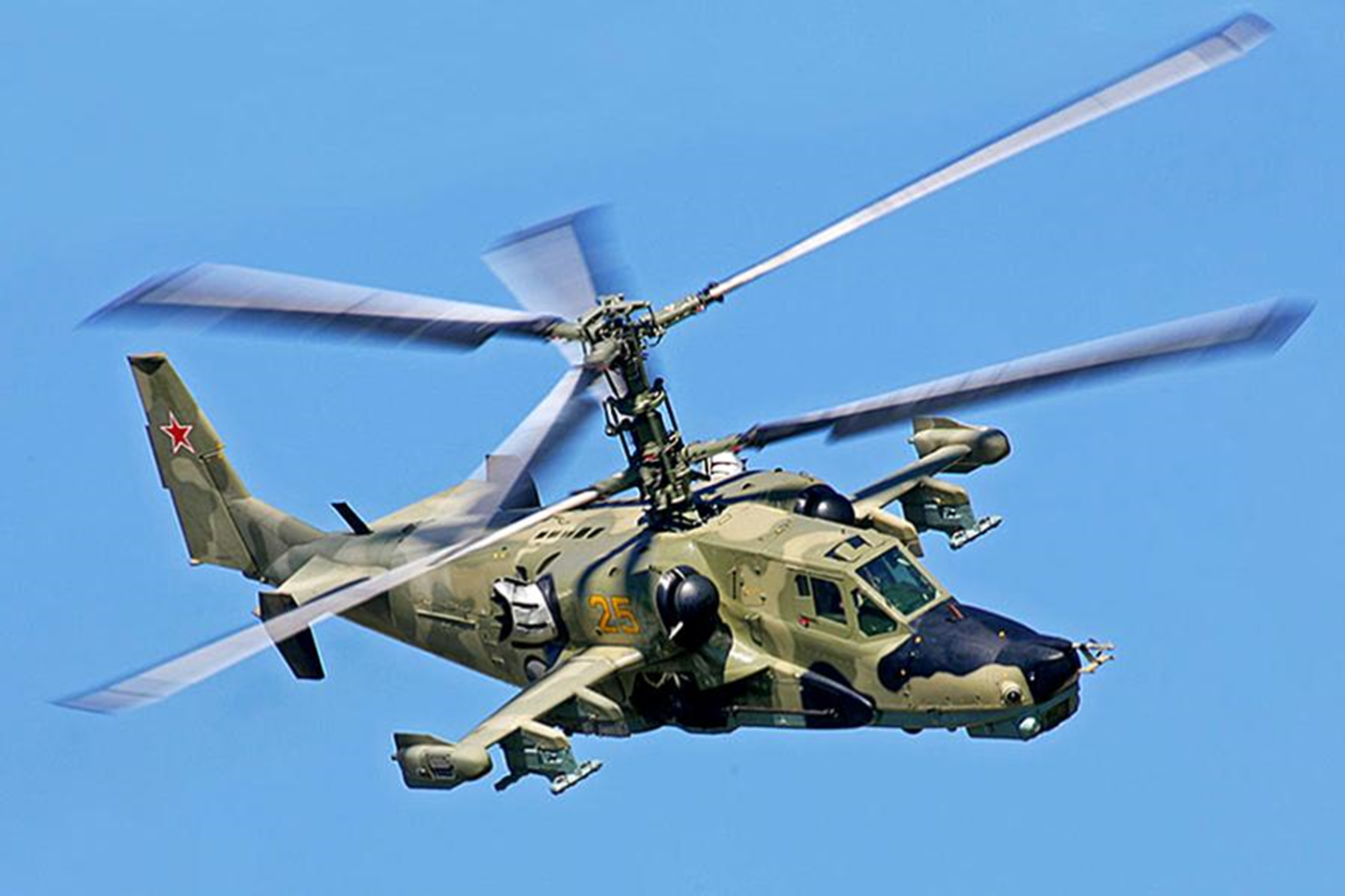 Военно-морской флот:
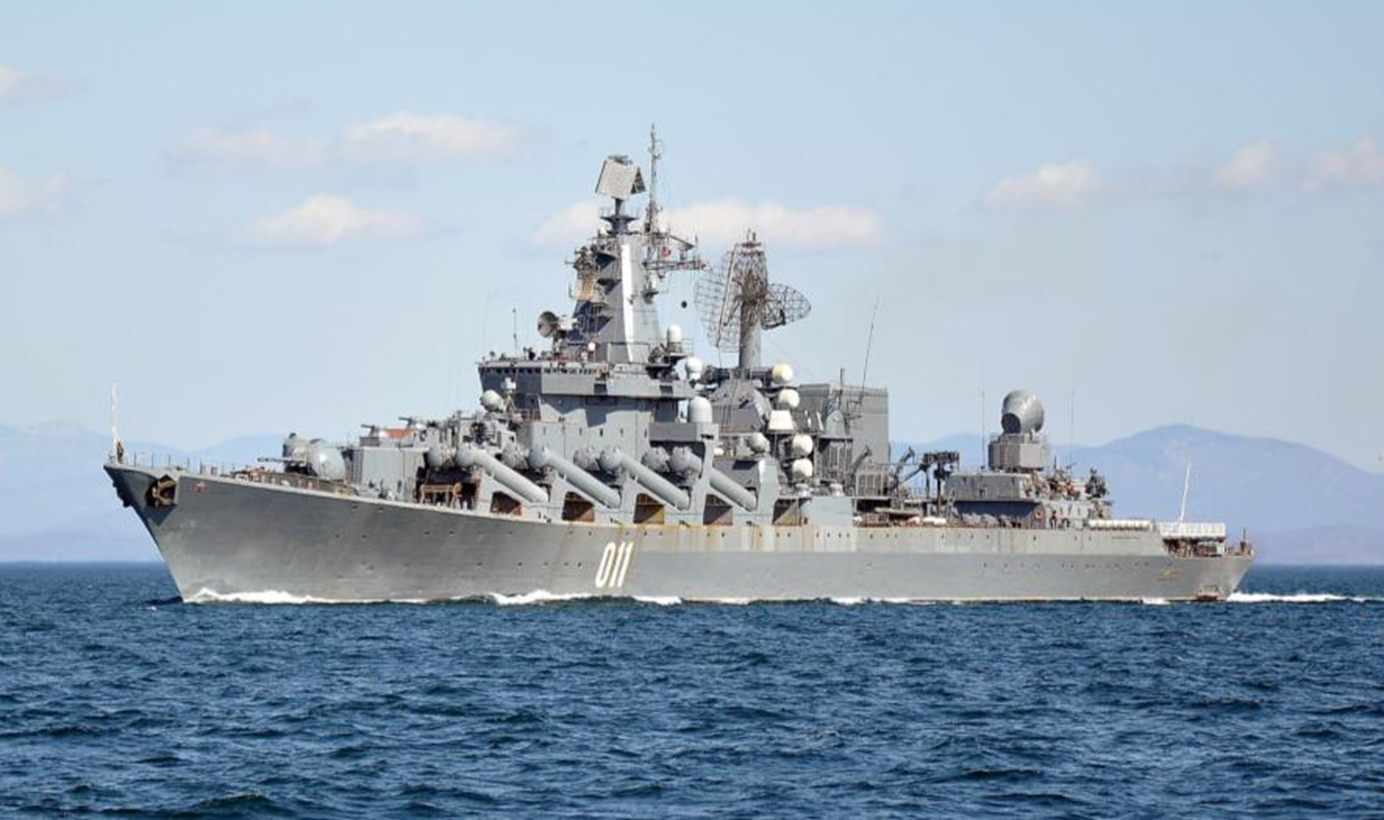 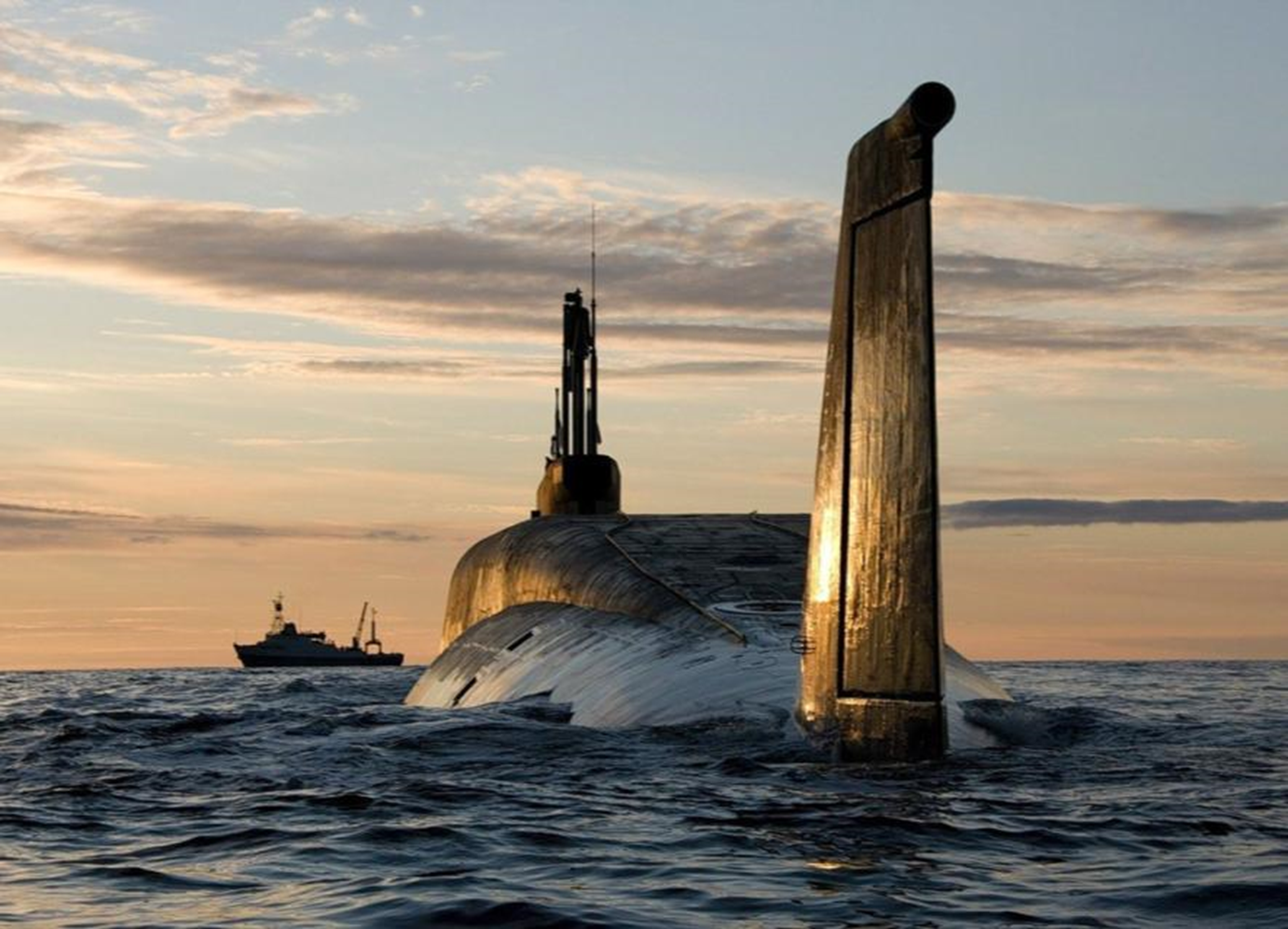 Воздушно-десантные войска
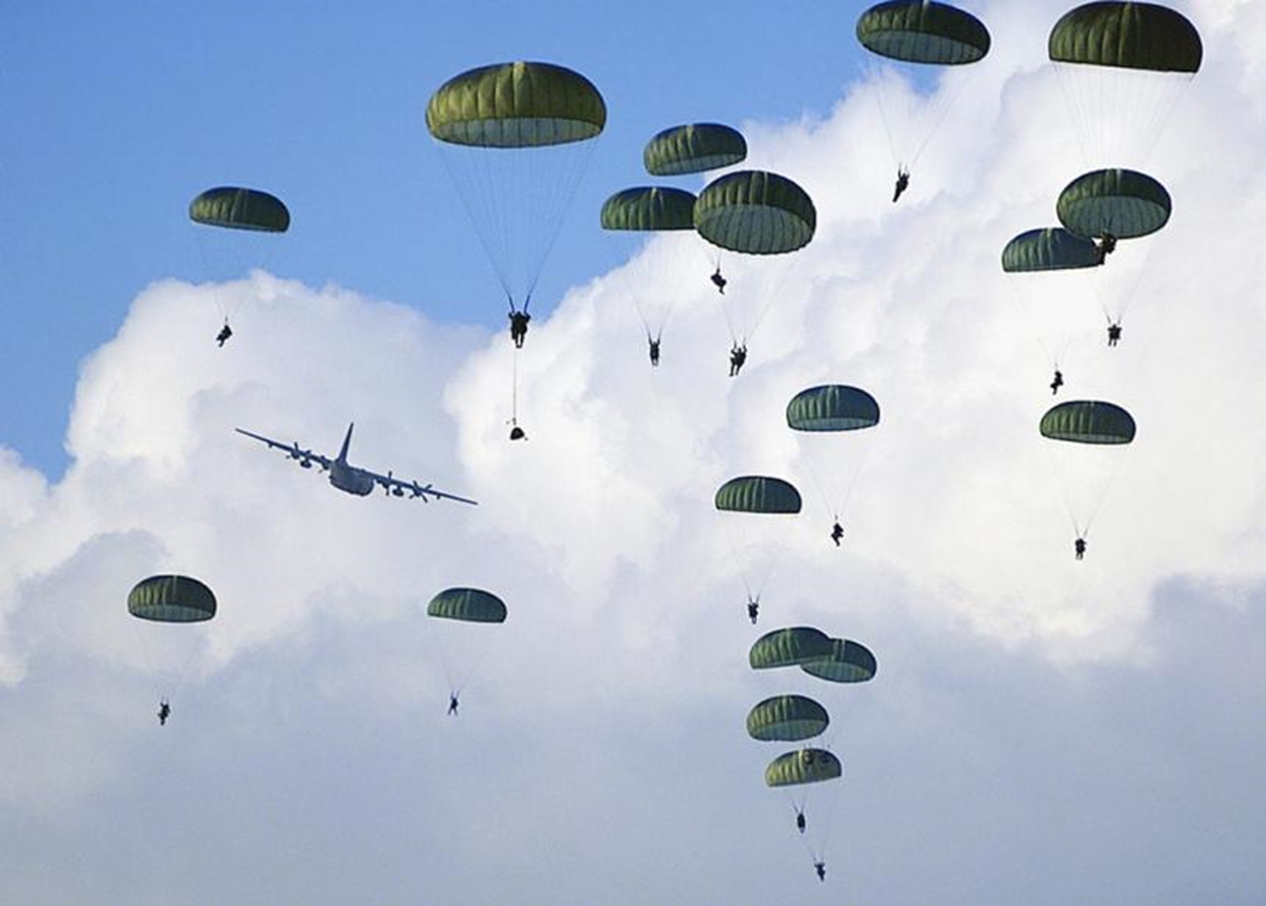 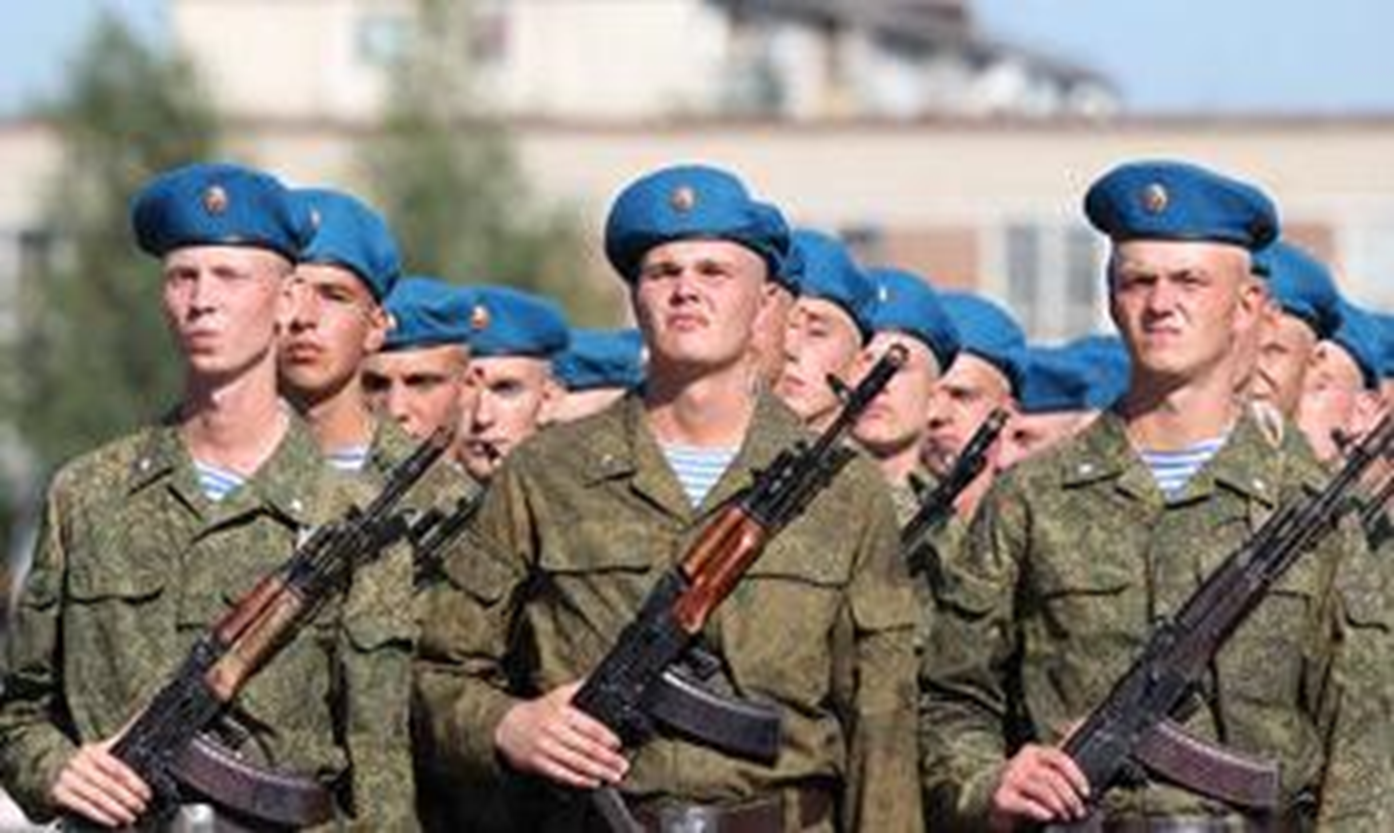 Армия любимая Об армии любимойЗнает стар и младИ ей, непобедимой,Сегодня каждый рад.Есть в армии солдаты, Танкисты, моряки,Все сильные ребята,Им не страшны враги!Стоят ракеты где-то,И на замке граница.И так чудесно это,Что нам спокойно спится!
                И. Гурина